БЮДЖЕТ
ДЛЯ ГРАЖДАН
к областному закону от 19.12.2024 года № 225-з
«Об областном бюджете на 2025 год и на плановый период 2026 и 2027 годов»
Министерство финансов Смоленской области
Уважаемые жители Смоленской области!

    
 Перед вами брошюра «Бюджет для граждан», разработанная Министерством финансов Смоленской области. В данной брошюре мы постарались в доступной и понятной форме изложить основные положения областного бюджета на 2025 год и на плановый период 2026 и 2027 годов, познакомить с основными понятиями, используемыми в бюджетном процессе, а также рассказать, как проходит подготовка и утверждение основного финансового документа Смоленской области. 
      Надеемся, что размещенная информация поможет гражданам составить представление об источниках формирования доходов областного бюджета и направлениях расходования бюджетных средств, а также сделать вывод об эффективности расходов и целевом использовании бюджетных средств.

 Заместитель председателя Правительства Смоленской области - министр финансов Смоленской области
И.А. Савина
Содержание
3
Глоссарий
Бюджет — (от старонормандского bougette — кошель, сумка, кожаный мешок) — форма образования и расходования денежных средств, предназначенных для финансового обеспечения задач и функций государства и местного самоуправления. 
Бюджетный процесс — деятельность по подготовке проектов бюджетов, утверждению и исполнению бюджетов, контролю за их исполнением, осуществлению бюджетного учета, составлению, внешней проверке, рассмотрению и утверждению бюджетной отчетности. 
Государственная программа — комплекс мероприятий и инструментов государственной политики, обеспечивающих в рамках реализации ключевых государственных функций достижение приоритетов и целей государственной политики в сфере социально-экономического развития. 
Государственный или муниципальный долг – обязательства, возникающие из государственных или муниципальных заимствований, гарантий по обязательствам третьих лиц, другие обязательства в соответствии с видами долговых обязательств, установленными Бюджетным кодексом Российской Федерации, принятые на себя Российской Федерацией, субъектом Российской Федерации или муниципальным образованием. 
Государственные услуги (работы) — услуги (работы), оказываемые (выполняемые) органами государственной власти, государственными учреждениями.
Дефицит бюджета – превышение расходов бюджета над его доходами. 
Дотации - межбюджетные трансферты, предоставляемые на безвозмездной и безвозвратной основе без установления направлений их использования. 
Доходы бюджета - поступающие в бюджет денежные средства, за исключением средств, являющихся в соответствии с Бюджетным Кодексом источниками финансирования дефицита бюджета. 
Консолидированный бюджет - свод бюджетов бюджетной системы Российской Федерации на соответствующей территории (за исключением бюджетов государственных внебюджетных фондов) без учета межбюджетных трансфертов между этими бюджетами. 
Межбюджетные отношения - взаимоотношения между публично-правовыми образованиями по вопросам регулирования бюджетных правоотношений, организации и осуществления бюджетного процесса. 
Межбюджетные трансферты (МБТ) - средства, предоставляемые одним бюджетом бюджетной системы Российской Федерации другому бюджету бюджетной системы Российской Федерации. 
Налоговые доходы – поступления от уплаты налогов и сборов, установленных Налоговым кодексом Российской Федерации. 
Неналоговые доходы – все доходы, поступающие в соответствующий бюджет, не отнесенные к налоговым доходам и безвозмездным поступлениям.
Профицит бюджета – превышение доходов бюджета над его расходами.
Расходы бюджета - выплачиваемые из бюджета денежные средства, за исключением средств, являющихся в соответствии с Бюджетным кодексом источниками финансирования дефицита бюджета. 
Сбалансированность бюджета – один из основополагающих принципов формирования и исполнения бюджета, состоящий в количественном соответствии (равновесии) бюджетных расходов доходам. В случае нарушения баланса возникает дефицит или профицит бюджета. 
Субвенции – межбюджетные трансферты, предоставляемые в целях обеспечения исполнения отдельных государственных полномочий, переданных органам местного самоуправления. 
Субсидии – межбюджетные трансферты, предоставляемые в целях софинансирования расходов на решение вопросов местного значения. 
Устойчивость бюджета - состояние бюджета, при котором обеспечивается нормальное функционирование субъекта публичной власти, реализация всех закрепленных за ним полномочий на основе полного и своевременного финансирования предусмотренных по бюджету расходов, включая погашение и обслуживание внутреннего и внешнего долга.
4
Введение
Административно-территориальное устройство Смоленской области
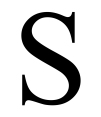 49 786 км²
2 городских округа
25 муниципальных округов
863,987 тыс. чел.
5
Введение
Что такое бюджет
Бюджет - это план доходов и расходов на определенный период
федеральный бюджет; бюджеты государственных внебюджетных фондов Российской Федерации: Фонда обязательного медицинского страхования, Фонда пенсионного и социального страхования
Какие бывают бюджеты
местные бюджеты
региональные бюджеты, бюджеты территориальных фондов обязательного медицинского страхования
6
Введение
Структура бюджетной системы Смоленской области
7
Введение
Бюджетный процесс
8
Введение
Как происходит подготовка областного бюджета по месяцам
Сентябрь
Определение прогноза поступлений налоговых и неналоговых доходов в областной бюджет, объема расходов, объема источников финансирования.
Октябрь
Рассмотрение Комиссией при Правительстве Смоленской области по бюджетным проектировкам прогноза социально-экономического развития Смоленской области и основных направлений бюджетной и налоговой политики Смоленской области на очередной финансовый год и на плановый период. 
Подготовка проекта областного закона об областном бюджете на очередной финансовый год и на плановый период.
Не позднее 1 ноября
Внесение в Смоленскую областную Думу проекта областного закона об областном бюджете на очередной финансовый год и на плановый период.
Ноябрь 
Рассмотрение Смоленской областной Думой проекта областного закона об областном бюджете на очередной финансовый год и на плановый период в первом чтении.
Декабрь 
Рассмотрение Смоленской областной Думой проекта областного закона об областном бюджете на очередной финансовый год и на плановый период во втором  чтении.
Подписание Губернатором Смоленской области областного закона об областном бюджете на очередной финансовый год и на плановый период
9
Введение
Основные характеристики бюджетов
Дефицитный
(доходы меньше расходов)
При превышении расходов над доходами принимается решение об источниках покрытия дефицита (например, использовать имеющиеся накопления, остатки, взять в долг)
Профицитный
(доходы больше расходов)
При превышении доходов над расходами принимается решение, как их использовать (например, накапливать резервы, остатки, погашать долг)
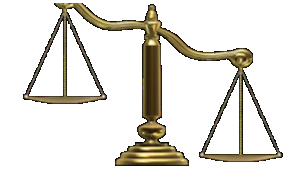 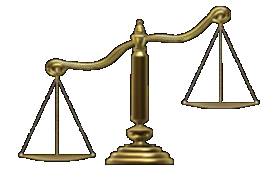 Доходы
Расходы
Расходы
Доходы
Доходы < Расходы
Доходы > Расходы
Сбалансированный
(доходы равны расходам)
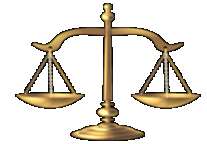 Доходы
Расходы
Доходы = Расходы
10
Введение
Основные показатели
социально-экономического развития Смоленской области
Прогноз социально-экономического развития Смоленской области на 2025 год и на плановый период 2026 - 2027 годов разработан на основе сценарных условий функционирования экономики Российской Федерации, с учетом целей, поставленных Президентом Российской Федерации (Указ Президента Российской Федерации от 7 мая 2024 г. N 309 «О национальных целях развития Российской Федерации на период до 2030 года и на перспективу до 2036 года»), стратегии социально-экономического развития Смоленской области, с учетом основных направлений бюджетной и налоговой политики региона, а также ориентиров и приоритетов региональной экономической политики.
Прогноз определяет основные направления и экономические параметры развития региона и является исходным документом для проектировок областного бюджета на 2025 год и на плановый период 2026 - 2027 годов.
11
Введение
Основные направления 
бюджетной политики Смоленской области
укрепление доходной базы бюджета
обеспечение сбалансированности бюджетной системы Смоленской области
финансовое обеспечение принятых расходных обязательств с учетом проведения мероприятий по их оптимизации, сокращения неэффективных расходов
БЮДЖЕТНАЯ 
УСТОЙЧИВОСТЬ
создание условий для занятости и роста доходов населения
сокращение государственного долга
развитие системы межбюджетных отношений, повышение уровня финансовой самодостаточности местных бюджетов
сохранение социальных гарантий
СОЦИАЛЬНАЯ ОРИЕНТИРОВАННОСТЬ
СОВЕРШЕНСТВОВАНИЕ БЮДЖЕТНОГО 
ПРОЦЕССА
совершенствование механизма финансового обеспечения деятельности учреждений и оказания государственных услуг гражданам
использование информационных систем управления общественными финансами
повышение прозрачности и открытости бюджетной системы
12
Введение
Основные направления 
налоговой политики Смоленской области
внедрение механизма региональных инвестиционных проектов, предусматривающих пониженную ставку по налогу на прибыль организаций
сохранение налоговых льгот
применение налогоплательщиками инвестиционного налогового вычета по налогу на прибыль организаций
активизация претензионно-исковой работы с неплательщиками
создание условий для роста фонда оплаты труда, легализации «теневой» заработной платы
взаимодействие органов власти всех уровней в части повышения уровня собираемости доходов, сокращения недоимки и легализации налоговой базы
вовлечение граждан в предпринимательскую деятельность и сокращение неформальной занятости
актуализация базы данных по объектам налогообложения
повышение эффективности деятельности государственных унитарных предприятий и акционерных обществ
оптимизация состава региональных налоговых льгот и преференций с учетом ежегодной оценки их эффективности
создание условий для развития малых форматов торговли
13
Введение
Основные параметры 
консолидированного бюджета Смоленской области
(млн. рублей)
Основные параметры областного бюджета на 2025 год в сравнении с фактическим исполнением за 2023 год и 
ожидаемой оценкой исполнения в 2024 году
14
Раздел 1. Доходы
Доходы бюджета – это поступающие в бюджет
денежные средства
15
Раздел 1. Доходы
Мы все - налогоплательщики
Налог на имущество физических лиц
Гл. 32 Налогового кодекса РФ, нормативно правовые акты муниципальных образований
0,3% по жилым домам, квартирам, комнатам, объектам незавершенного строительства, гаражам, машино-местам, единым недвижимым комплексам, хоз. Строениям или сооружениям;
2,5% по объектам, кадастровая стоимость которых превышает 300 млн. руб.
0,5% прочие объекты. 
Вычеты: 20 м2  - на квартиру, 10 м2 -  на комнату, 50 м2 – жилой дом
Налог на доходы физических лиц
Гл.23 Налогового кодекса РФ  (ставки налога:  9%, 13%, 15%, 18%, 20%, 22%, 30%, 35%)
Предоставление налоговых вычетов:
Социальные: за обучение, лечение, физкультурно-оздоровительные услуги, дополнительные страховые взносы на накопительную часть трудовой пенсии.
Стандартные: на детей.
Профессиональные: для нотариусов, адвокатов, лиц, получивших авторское вознаграждение.
Имущественные: приобретение жилья.
Областной бюджет,
местные бюджеты
Земельный налог
гл. 31 Налогового кодекса РФ, нормативно правовые акты муниципальных образований
0,3% по участкам , занятым жилищным фондом, с/х назначения, для личного подсобного хозяйства;
1,5% в отношении других участков
Освобождены от уплаты: 
Организации и учреждения уголовно-исполнительной системы, организации, по земельным участкам которых проходят автодороги общего пользования, религиозные организации, общественные организации инвалидов, народных художественных промыслов
пенсионеры, граждане предпенсионного возраста, инвалиды I и II группы, инвалиды с детства, ветераны ВОВ и боевых действий, многодетные семьи, в отношении одного земельного участка площадью не более 6 соток
Транспортный налог
Гл. 28 Налогового кодекса РФ и Закон Смоленской области от 27 ноября 2002 года № 87-з 
«О транспортном налоге»
Основные ставки (по легковым автомобилям):
До 100 л.с. - 10 рублей
101 - 105 л.с. - 20 рублей
151 - 200 л.с. - 40 рублей
201 - 250 л.с. - 70 рублей
Свыше 250 л.с. - 150 рублей
Освобождены от уплаты: многодетные семьи, ветераны боевых действий, приемные родители, семьи, имеющие ребенка инвалида, родители погибших (умерших) военнослужащих, владельцы электромобилей.
16
Раздел 1. Доходы
Федеральные, региональные и местные налоги
(распределение осуществляется в соответствии с нормативами, установленными Бюджетным кодексом Российской Федерации)
Н
А
Л
О
Г
И
17
Раздел 1. Доходы
Налоговые и неналоговые доходы
(млн. рублей)
18
Раздел 1. Доходы
Безвозмездные поступления
(млн. рублей)
19
Раздел 1. Доходы
Доходы на душу населения
20
Раздел 2. Расходы
Расходы бюджетов по основным функциям государства
Расходы бюджета – это выплачиваемые из бюджета денежные средства.
Общегосударственные вопросы (содержание органов  государственной власти и органов  местного самоуправления)
Национальная оборона
Национальная безопасность и правоохранительная деятельность
Национальная экономика (сельское хозяйство, дорожное хозяйство, транспорт, лесное  хозяйство и т.д.)
Жилищно-коммунальное хозяйство
Охрана окружающей среды
Образование
Культура, кинематография
Здравоохранение
Социальная политика
Физическая культура и спорт
Средства массовой информации
Обслуживание государственного (муниципального) долга
Межбюджетные трансферты общего характера бюджетам бюджетной системы РФ
21
Раздел 2. Расходы
Расходы областного бюджета
(млн. рублей)
22
Раздел 2. Расходы
Реализация национальных проектов
(млн. рублей)
23
Раздел 2. Расходы
Реализация национальных проектов
(млн. рублей)
24
Раздел 2. Расходы
Реализация национальных проектов
(млн. рублей)
25
Раздел 2. Расходы
Как выглядит бюджет в разрезе государственных программ
(млн. рублей)
26
Раздел 2. Расходы
Как выглядит бюджет в разрезе государственных программ
(млн. рублей)
27
Раздел 2. Расходы
Как выглядит бюджет в разрезе государственных программ
(млн. рублей)
28
Раздел 2. Расходы
Основные направления формирования областных государственных программ
29
Раздел 2. Расходы
Расходы в расчете на душу населения в 2025-2027 годах
30
Раздел 2. Расходы
Финансовая помощь из областного бюджета
31
Раздел 2. Расходы
Субсидии и гранты юридическим лицам на возмещение расходов
(тыс. рублей)
32
Раздел 2. Расходы
Субсидии и гранты некоммерческим организациям
(тыс. рублей)
33
Раздел 2. Расходы
Финансовая помощь муниципальным образованиям
(млн. рублей)
34
Раздел 2. Расходы
Бюджетные инвестиции в социальные объекты
35
Раздел 1. Доходы
Что такое дорожные фонды
Дорожный фонд – это часть средств бюджета, направляемая на финансирование дорожной деятельности в отношении автомобильных дорог общего пользования, а также ремонта дворовых территорий многоквартирных домов, проездов к дворовым территориям многоквартирных домов населенных пунктов
ДОРОЖНЫЙ ФОНД
Федеральный дорожный фонд
Объем Фонда утверждается законом о федеральном бюджете в размере не менее суммы установленного базового объема (345 млрд. рублей).
Источники формирования: акцизы на горюче-смазочные материалы и топливо, плата за вред дорожному покрытию, сборы за пользование автодорогами и др.
Дорожные фонды субъектов Российской Федерации
Объем Фонда утверждается законом о бюджете субъекта Российской Федерации.
Источники формирования: акцизы на горюче-смазочные материалы и топливо, транспортный налог, штрафы в сфере дорожного движения, безвозмездные поступления, иные поступления в соответствии с областным законом от 09.12.2011 № 128-з.
Муниципальные дорожные фонды
Объем Фонда утверждается решением о местном бюджете.
Источники формирования: акцизы на горюче-смазочные материалы и топливо, безвозмездные поступления, иные поступления в соответствии с решением представительного органа муниципального образования
17
Раздел 2. Расходы
Дорожный фонд (2025 год)
10,7 млрд. руб.
р
а
с
х
о
д
ы
д
о
х
о
д
ы
акцизы 
на нефтепродукты
7,0 (75,2% к 2024 году)
содержание и ремонты автомобильных дорог
6,0 (60,4% к 2024 году)
транспортный 
налог
1,3 (101,3% к 2024 году)
субсидии 
муниципалитетам
3,3 (64,8% к 2024 году)
из них
из них
повышение безопасности дорожного движения
1,0 (51,2% к 2024 году)
штрафы 
за нарушение ПДД
 0,4 (101,3% к 2024 году)
проектирование и строительство автомобильных дорог
0,4 (81,9% к 2024 году)
финансовая помощь
2,0 (39,6% к 2024 году)
37
Раздел 3. Источники Финансирования
Источники финансирования дефицита областного бюджета
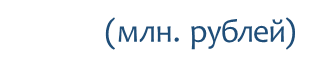 38
Раздел 3. Источники Финансирования
Структура государственного долга
(млн. рублей)
39
Раздел 3. Источники Финансирования
Динамика объема государственного долга
(млн. рублей)
40
КОНТАКТНАЯ ИНФОРМАЦИЯ ДЛЯ ГРАЖДАН

Адрес: 214008, г. Смоленск, пл. Ленина, д. 1

Телефон: (4812) 20-44-05,  
контактное лицо – Ильина Олеся Михайловна

Адрес электронной почты: fin@smolensk.ru
Официальный сайт Министерства финансов Смоленской области:
https://fin.smolensk.ru
Страница «Бюджет для граждан»
https://fin.smolensk.ru/open/bg/
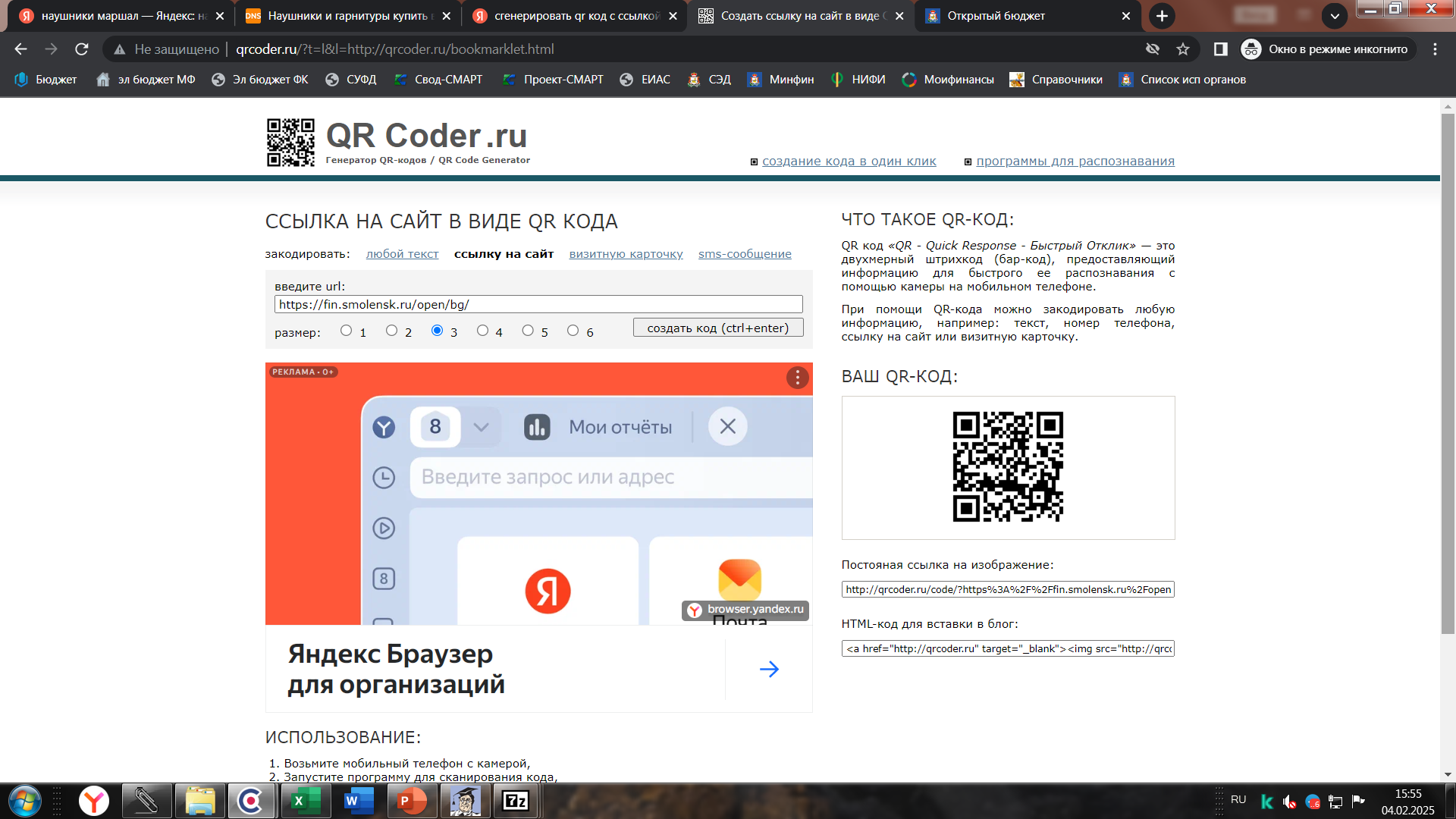 41